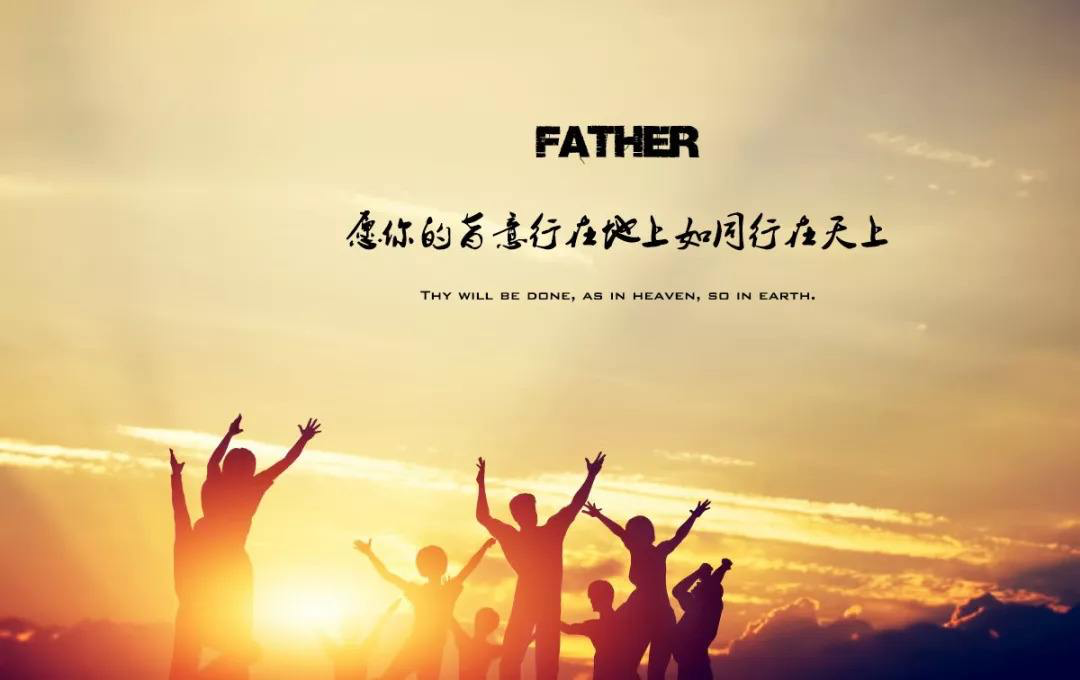 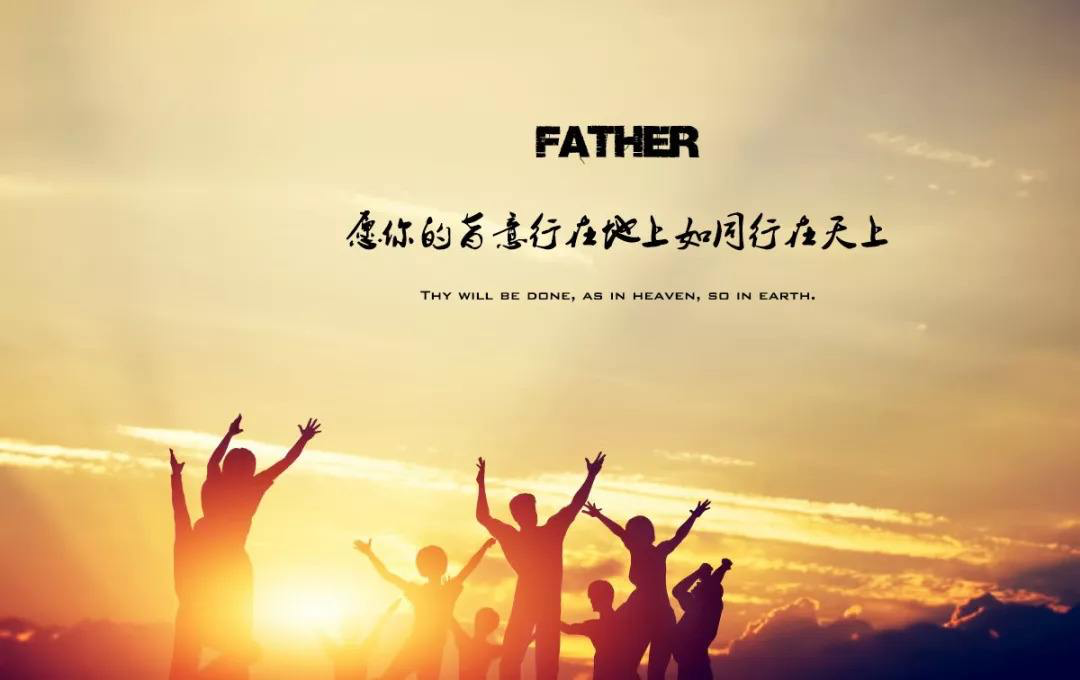 走到神的祭坛
制作：Deborah·Liu
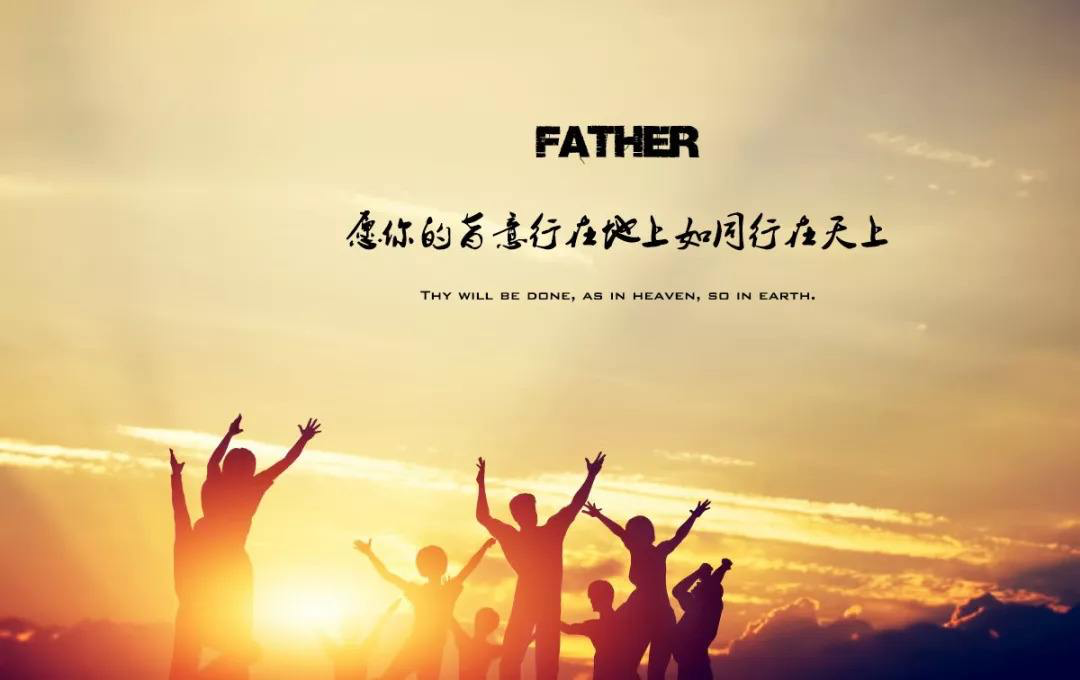 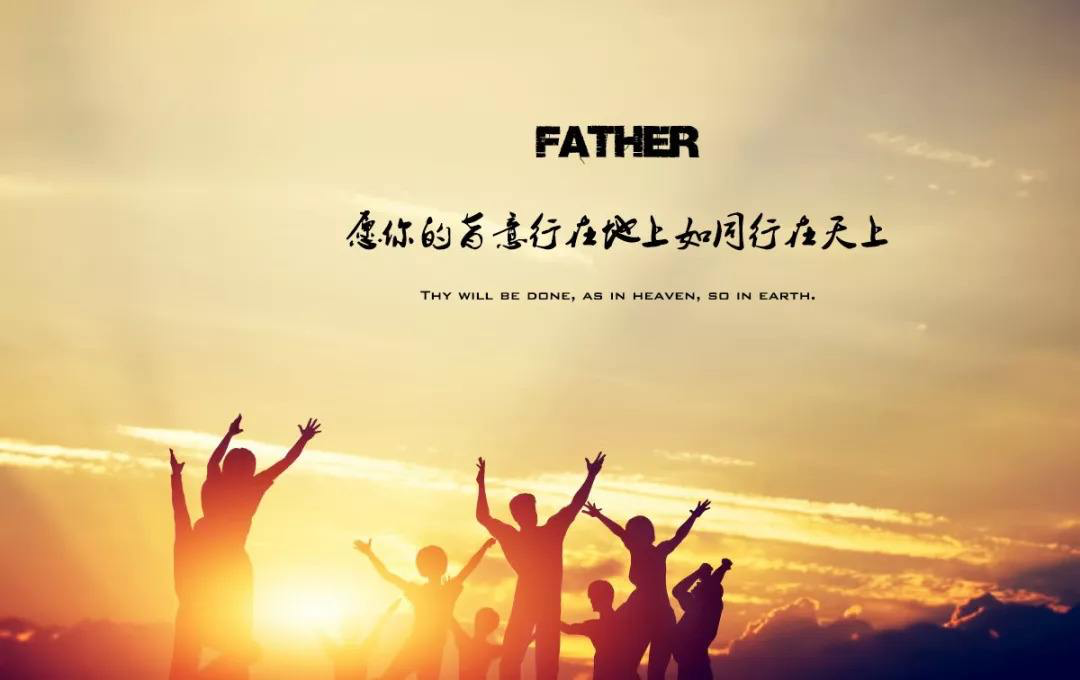 我就走到神的祭坛 
到我最喜乐的神那里
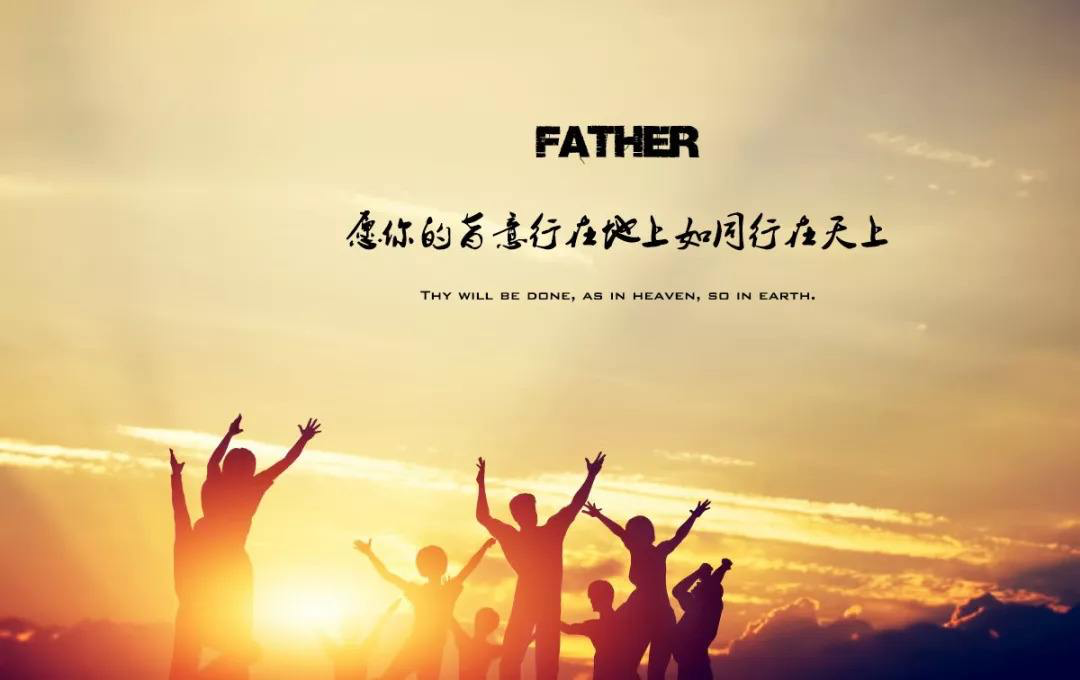 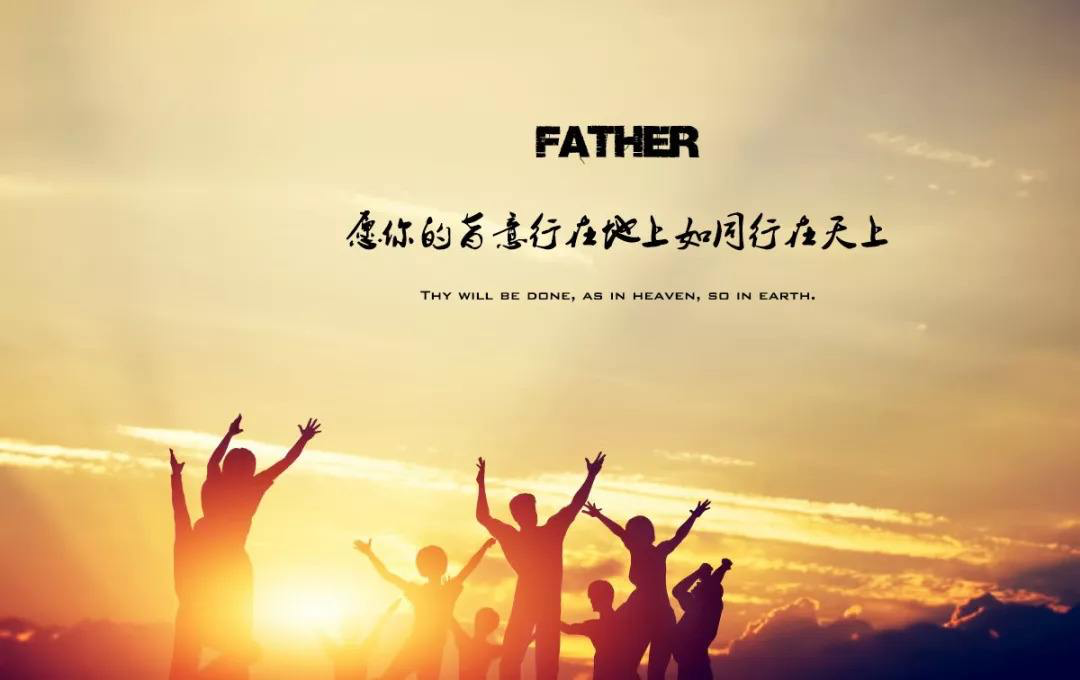 神啊！我的神 
我要弹琴称颂你（×2）
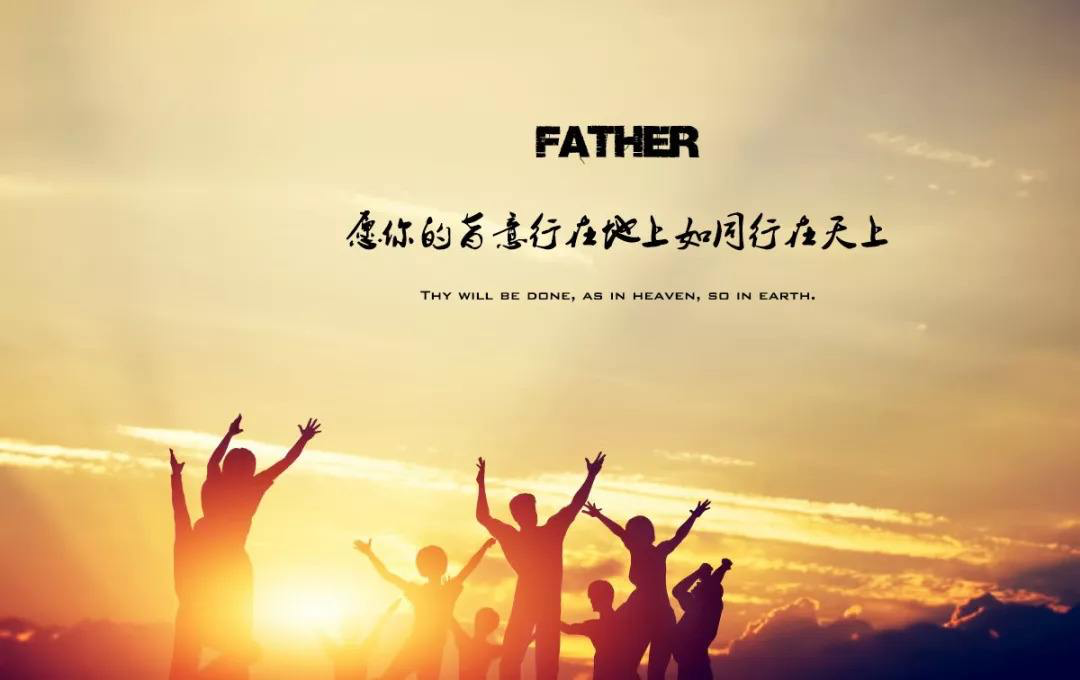 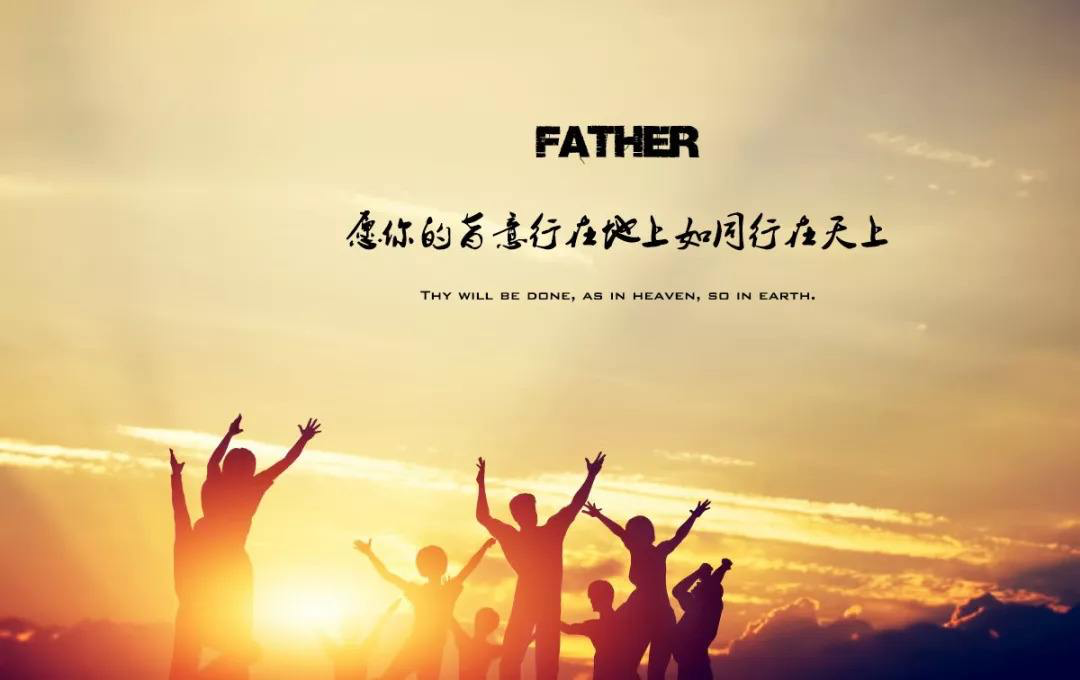 求主发出他的亮光
以真实慈爱引导我
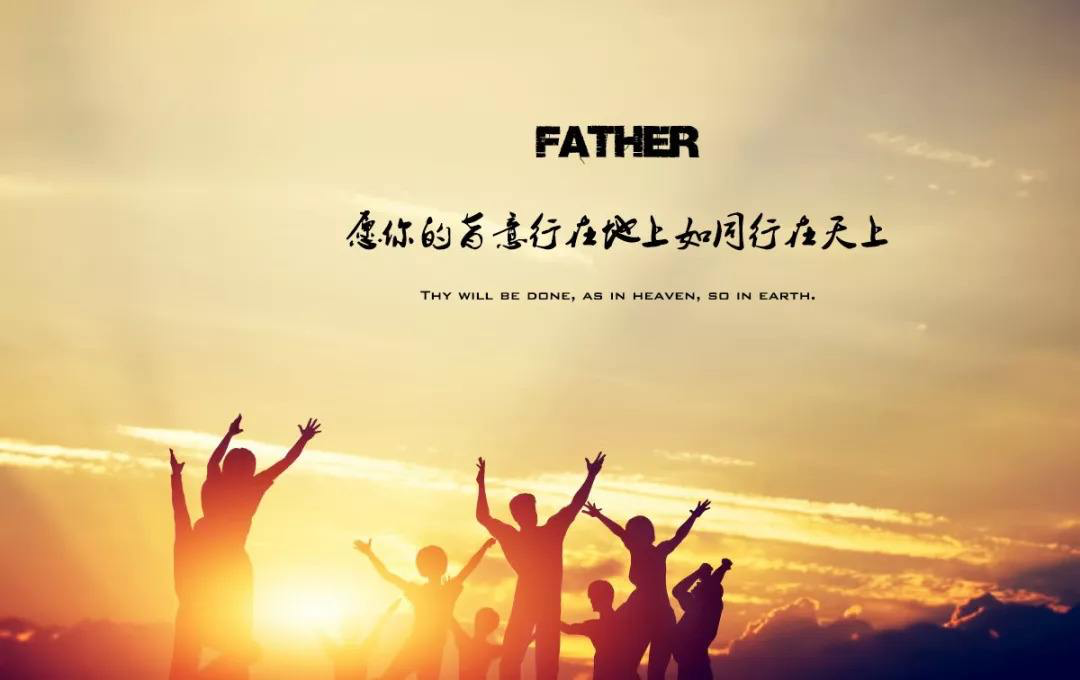 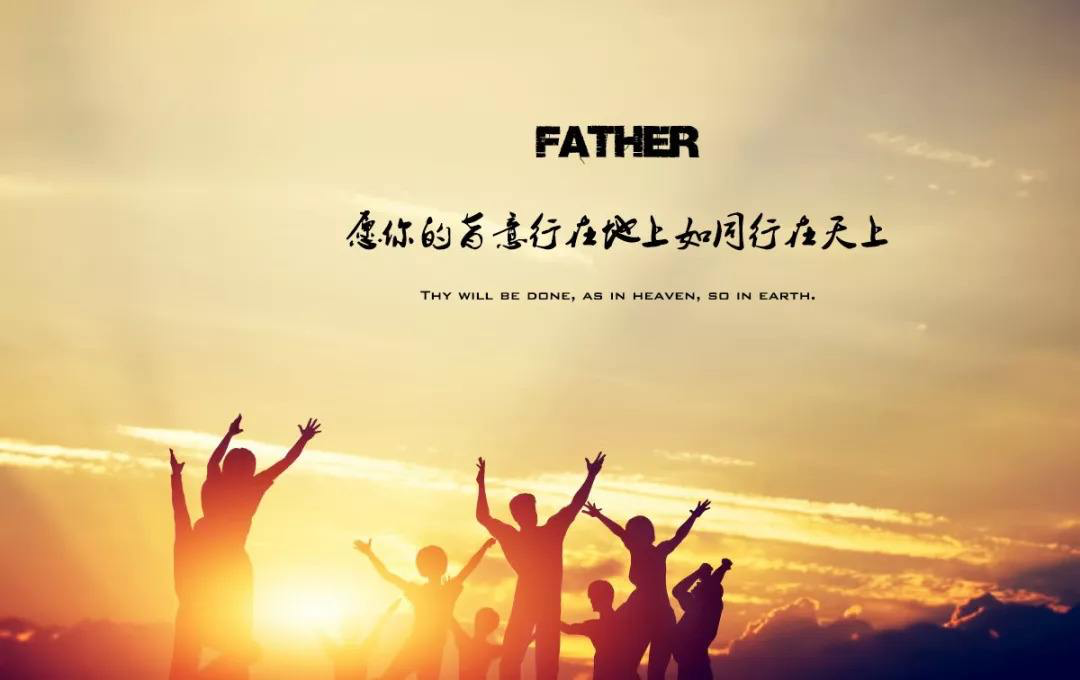 带我到圣山
到他荣耀的圣所（×2）